МАДОУ «Нижнетавдинский детский сад «Колосок»корпус №3
Старшая группа 
 «Непоседы»

Воспитатель: Федоткина Галина Павловна
Первое куда попадают дети и их родители в детском саду, является приемная и от того, как она будет выглядеть , во многом зависит настроение ребенка и общее впечатление родителей о группе и работающих в ней воспитателях
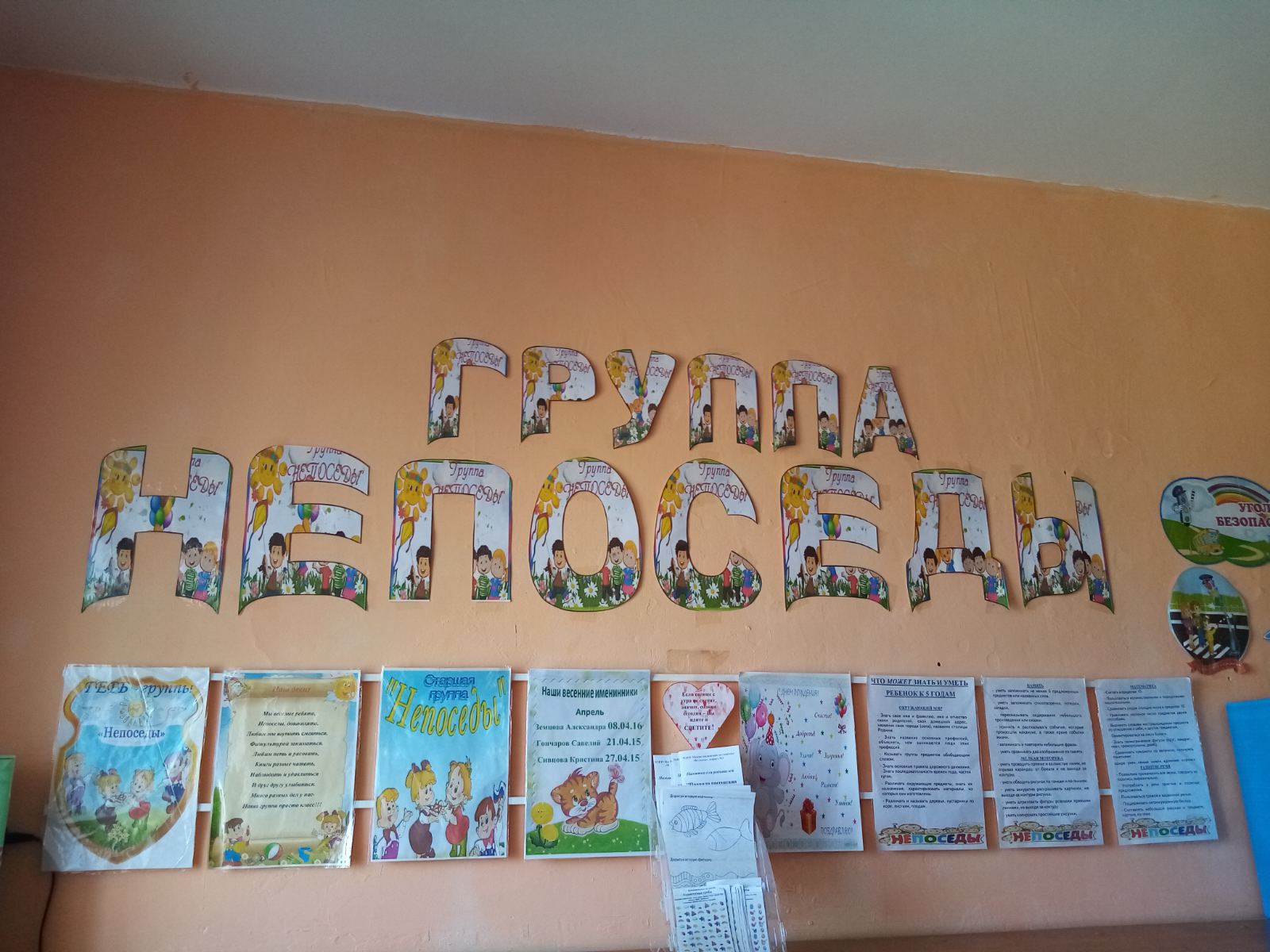 Трудно нам стоять на местеБудем прыгать , бегать вместеМожем , как юла , крутитьсяИ , как , мячик , прокатитьсяНа одной ноге попрыгать ,А другой ногой подрыгатьМожем мы , назло молве ,Постоять на голове.Воспитатель с няней самиНашу группу там и тутНет , не просто малышами ,Непоседами зовут .
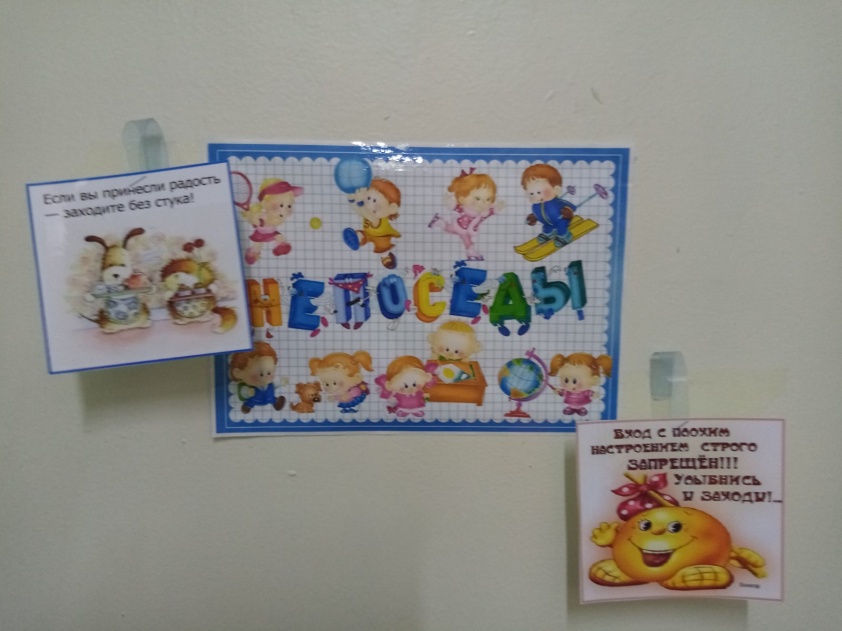 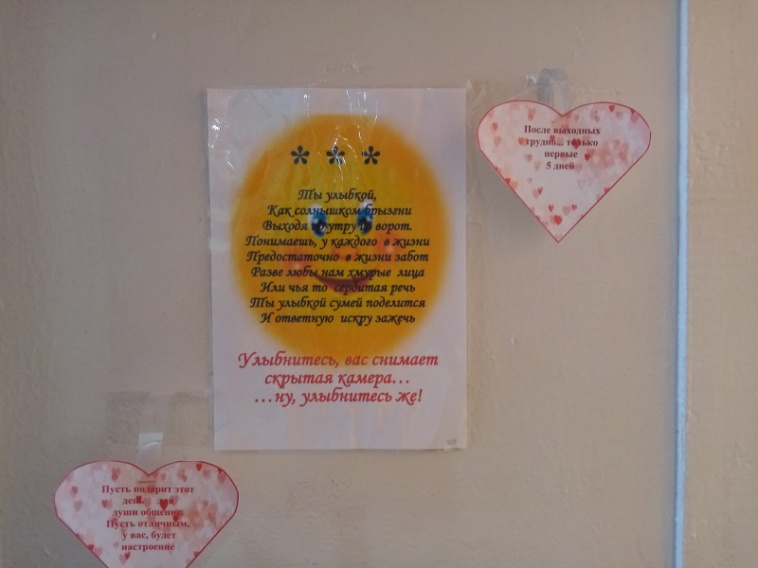 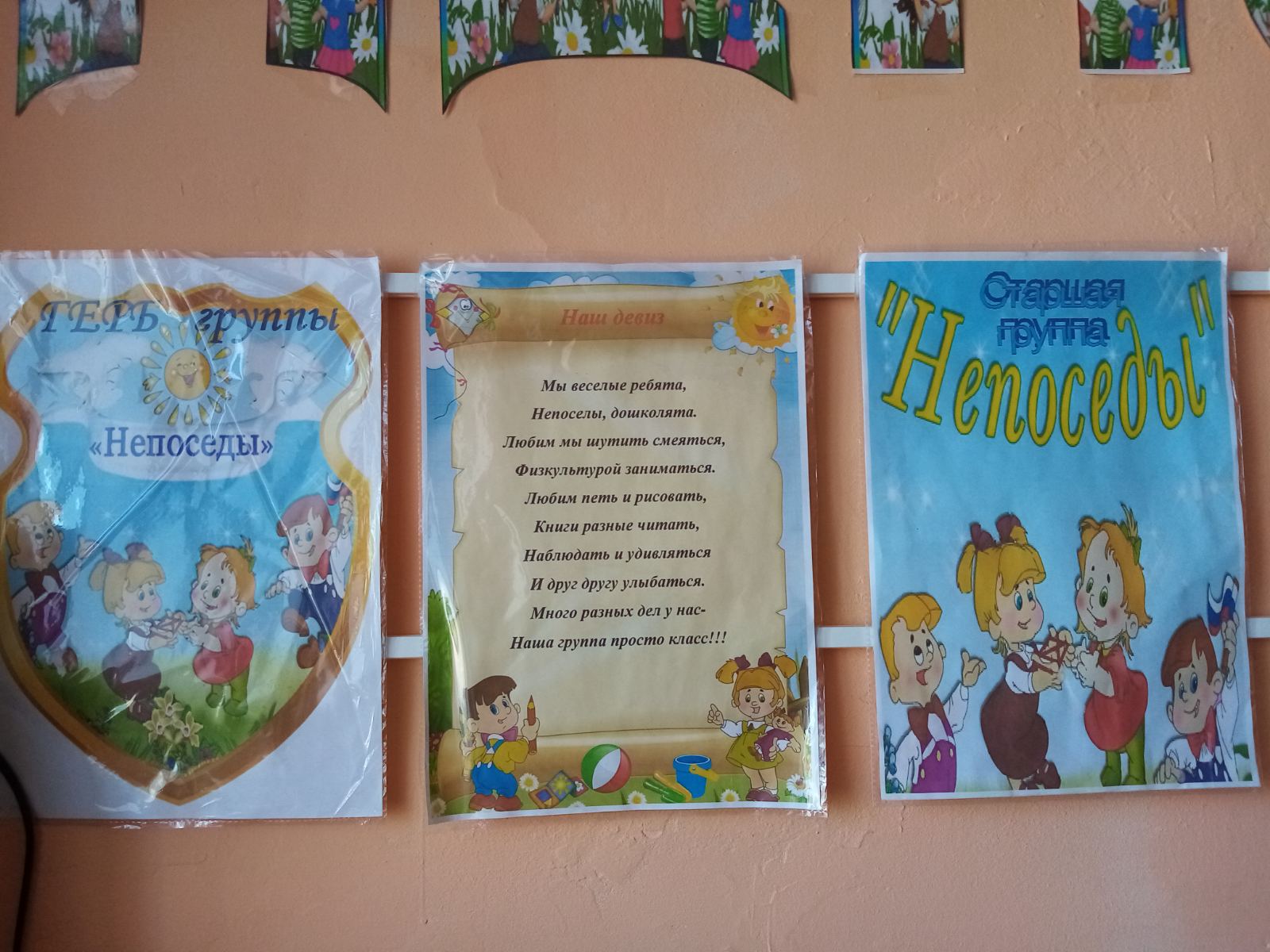 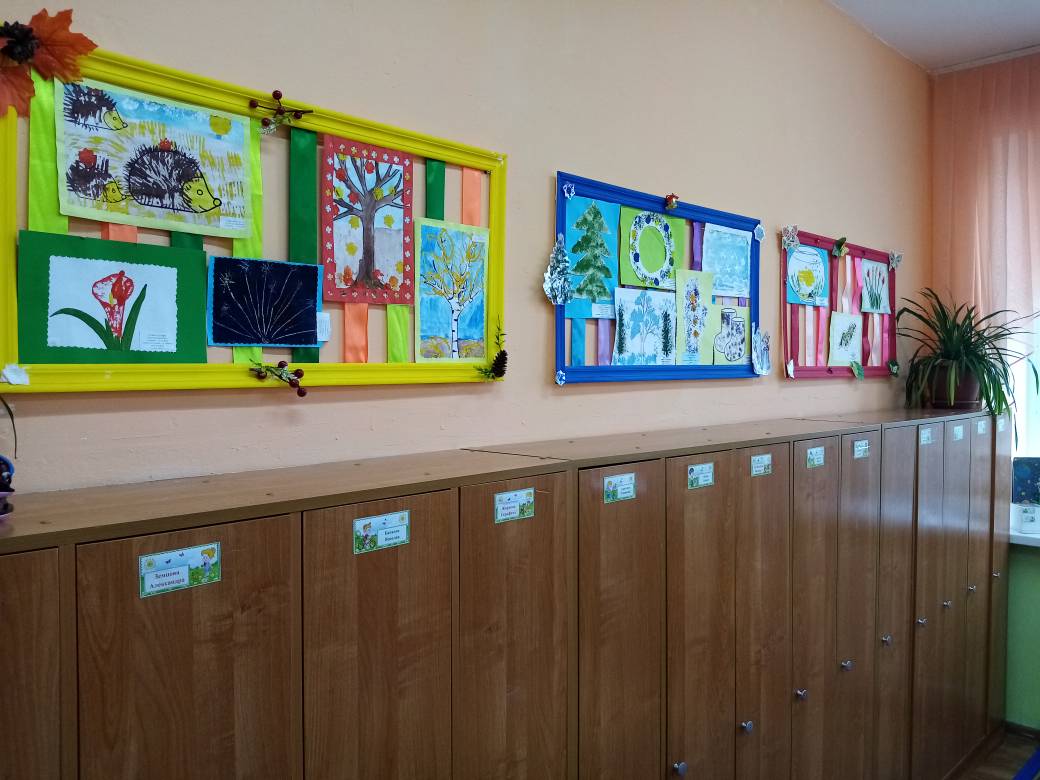 Кто же в шкафчике живёт?В нём всегда у нас порядокВсё на вешалках висит,А на полочке, что снизу,Обувь сменная стоит.Наверху лежит панамкаИ для отдыха пижамка.Запасные трусикиИ цветные бусики.
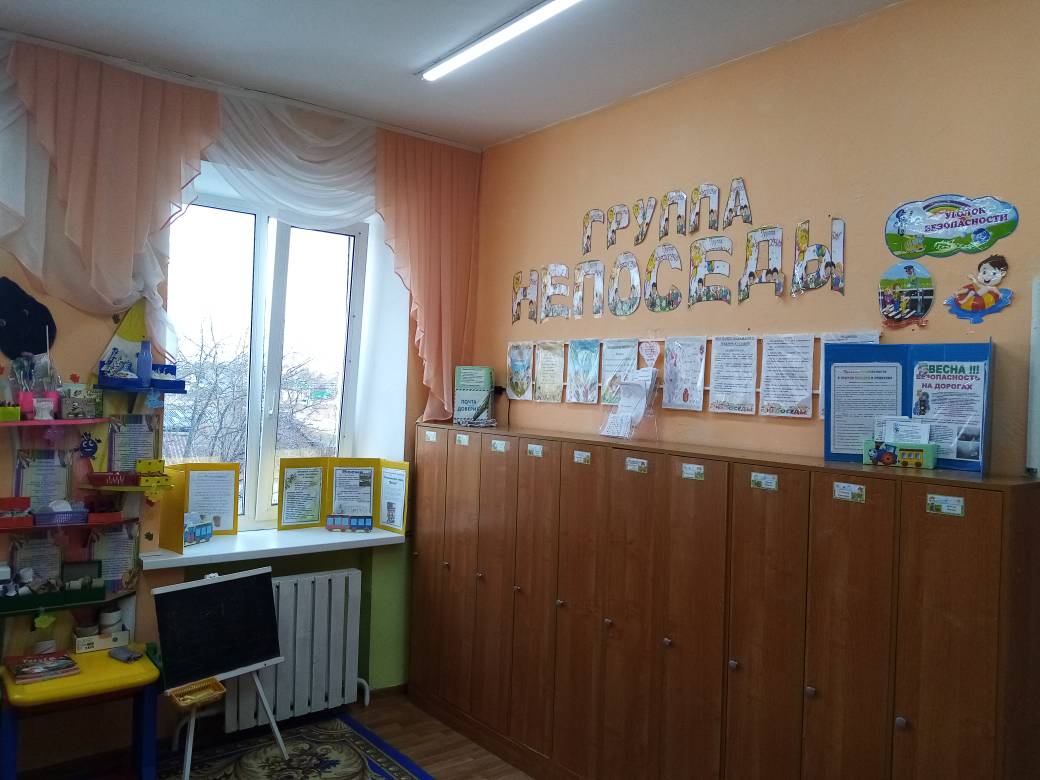 Развитие  личностного и профессионального потенциала педагогов 
через landing skill
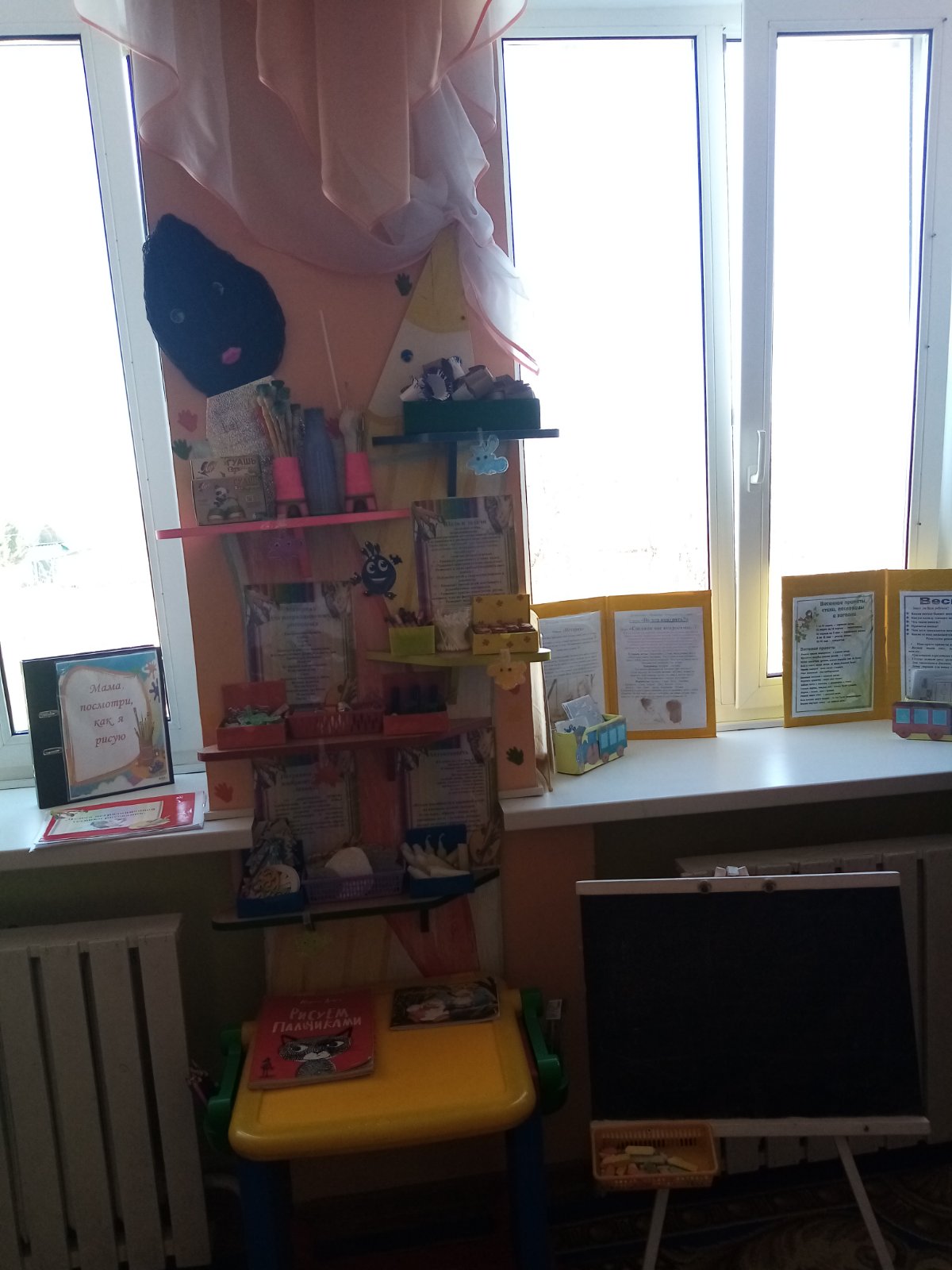 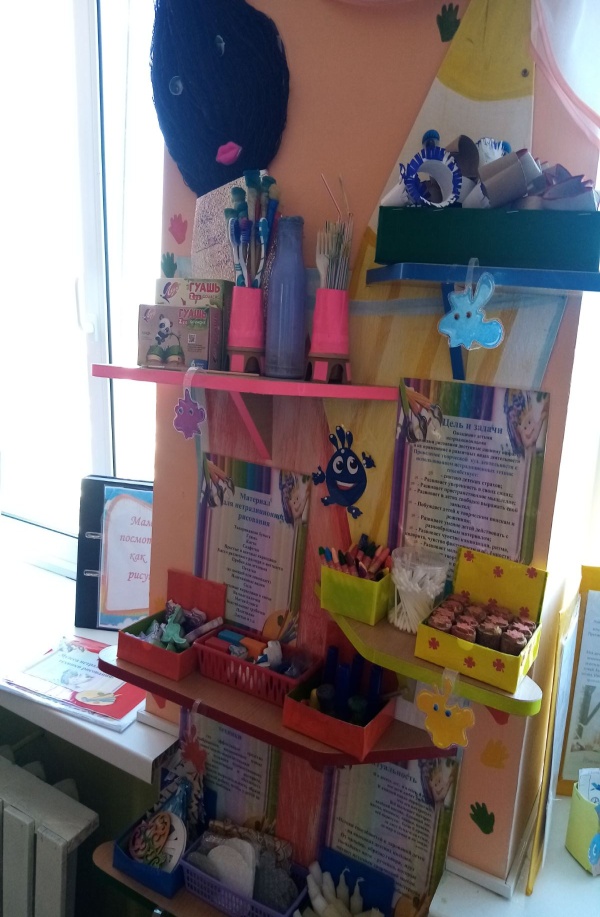 Отчет для родителей 
«Разноцветный мир»
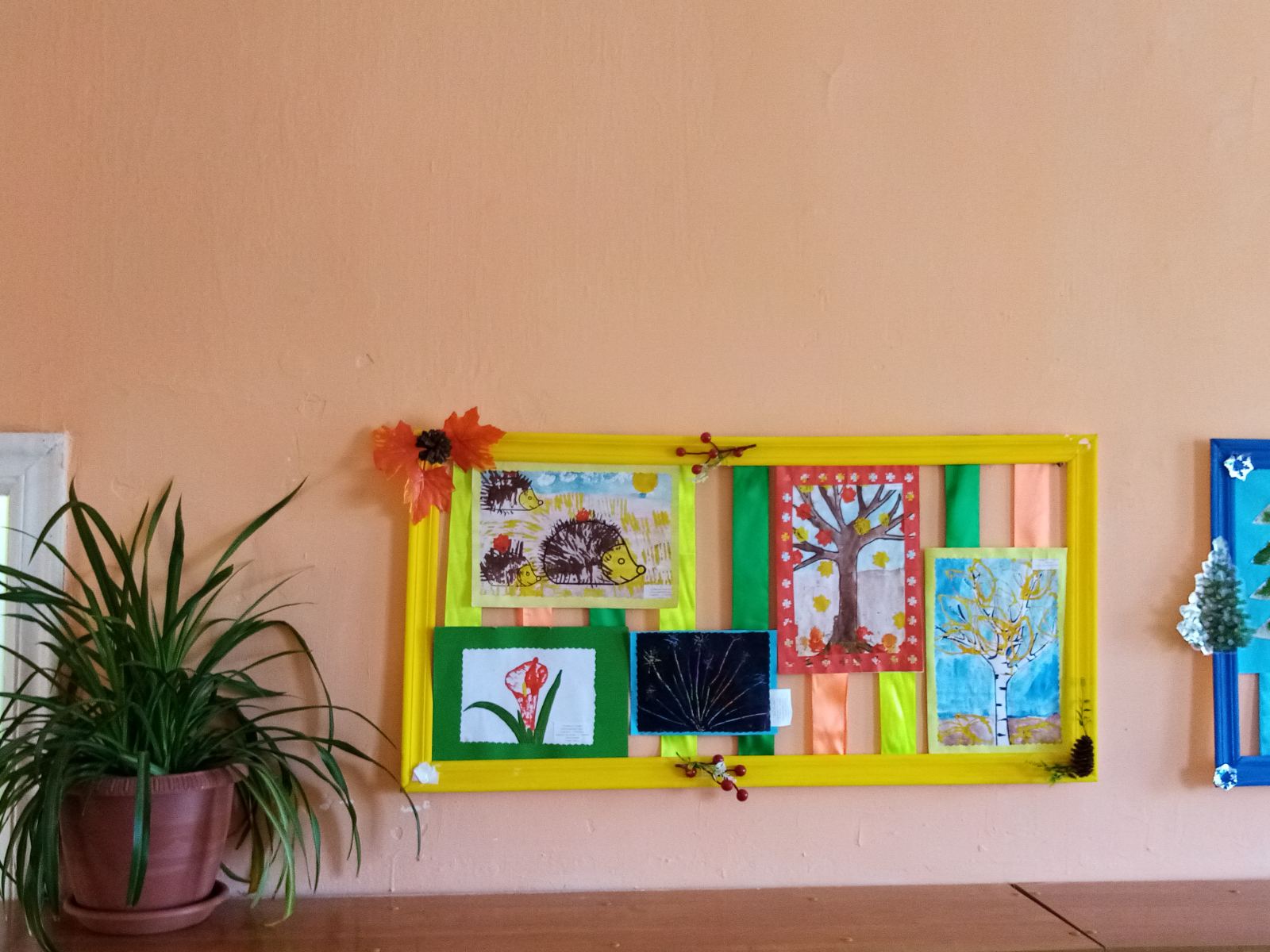 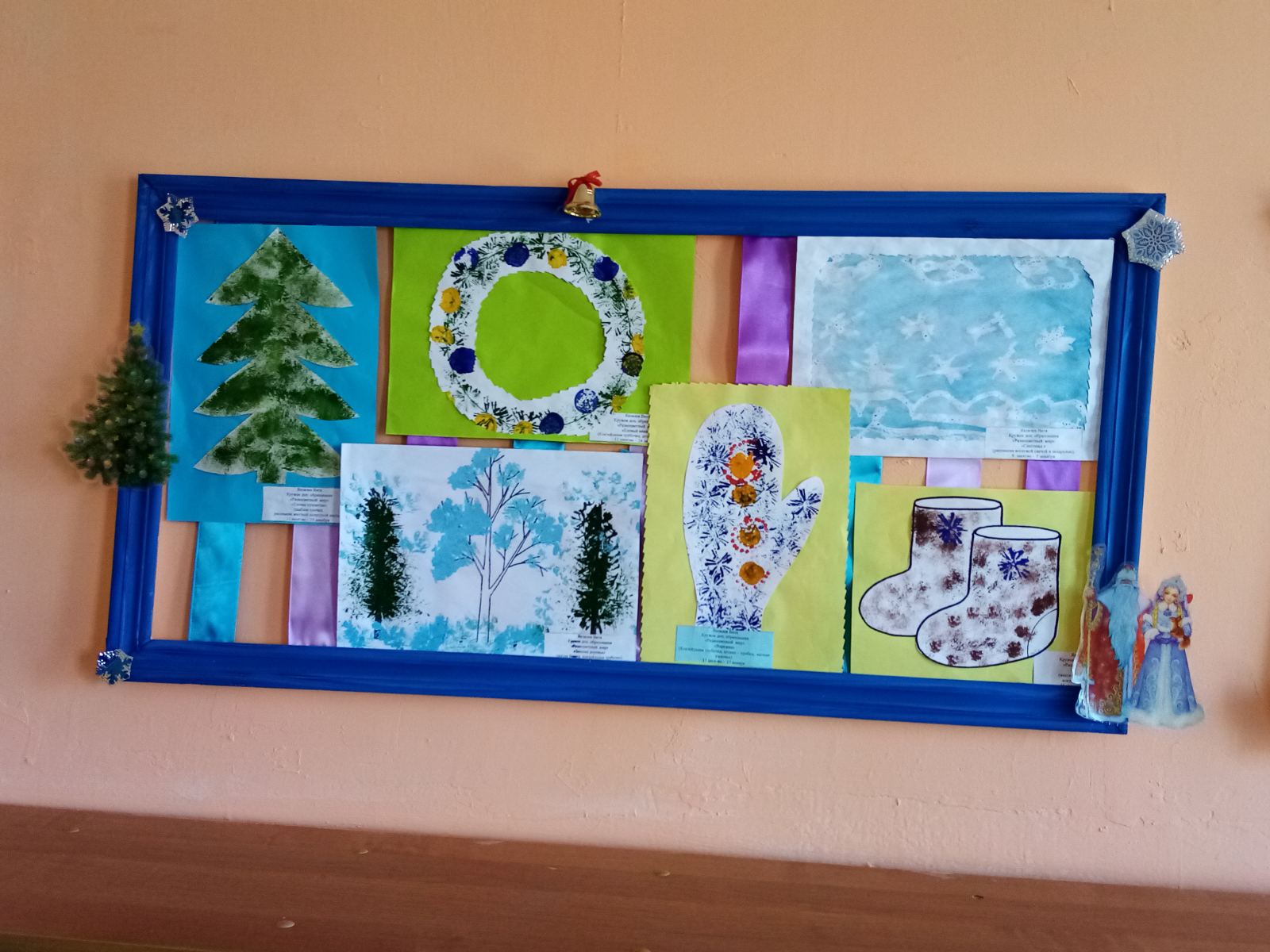 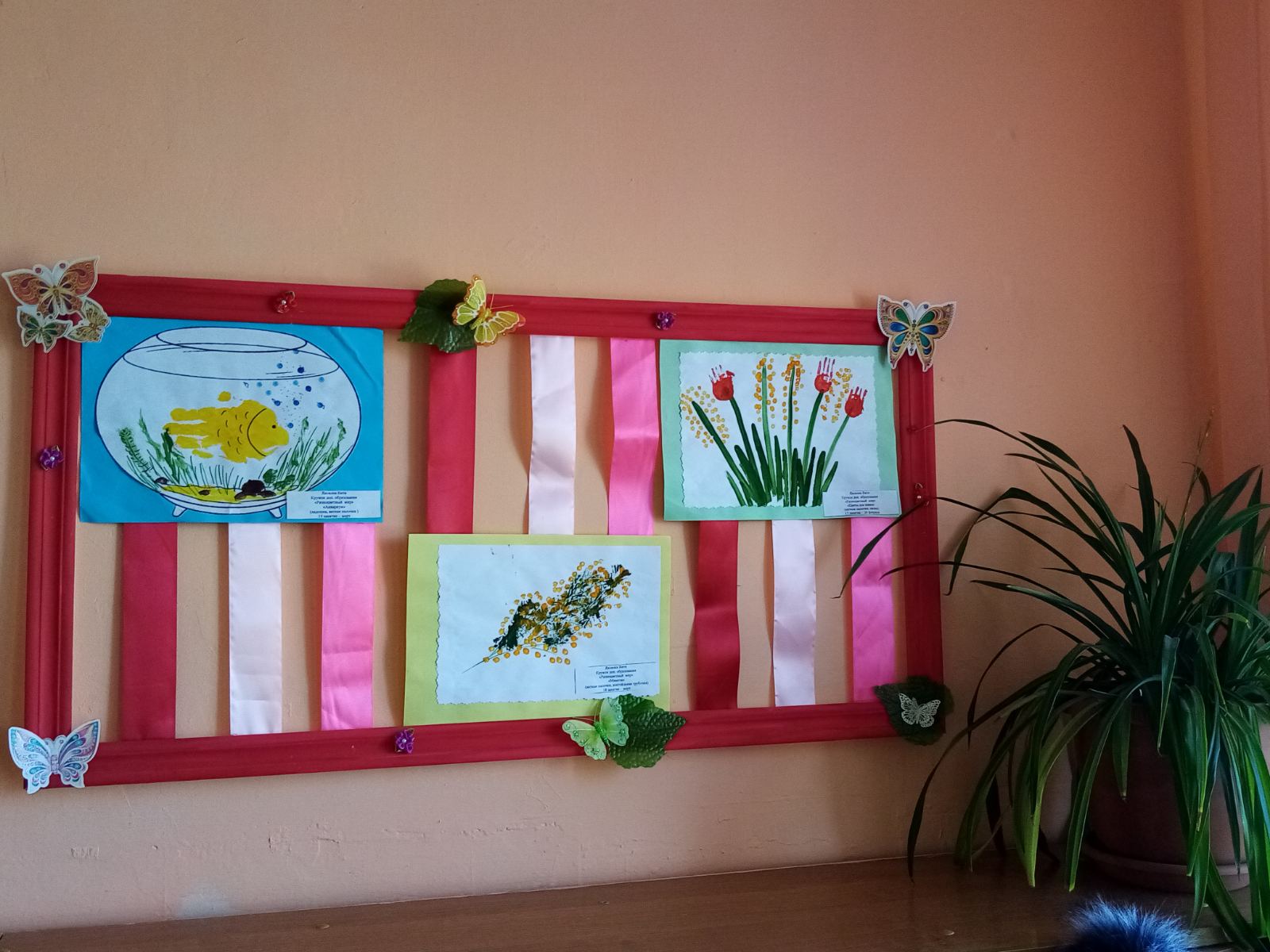 В приемной «Непоседы» есть статическая информация для родителей (которые должны находиться в приемной в течение года) – это визитная карточка группы: лицензия детского сада на право ведения образовательной деятельности, режим дня, расписание занятий, возрастные особенности детей.
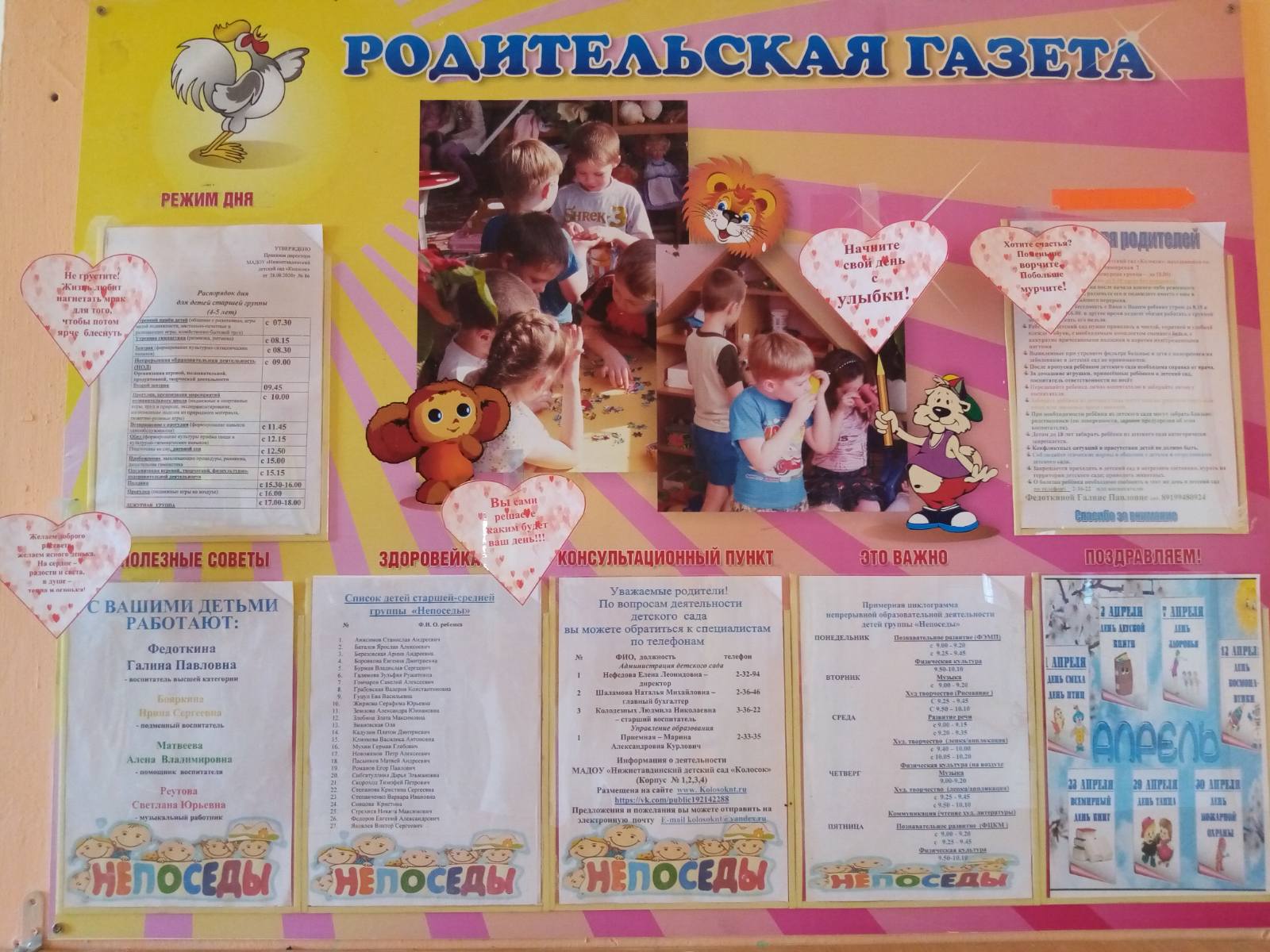 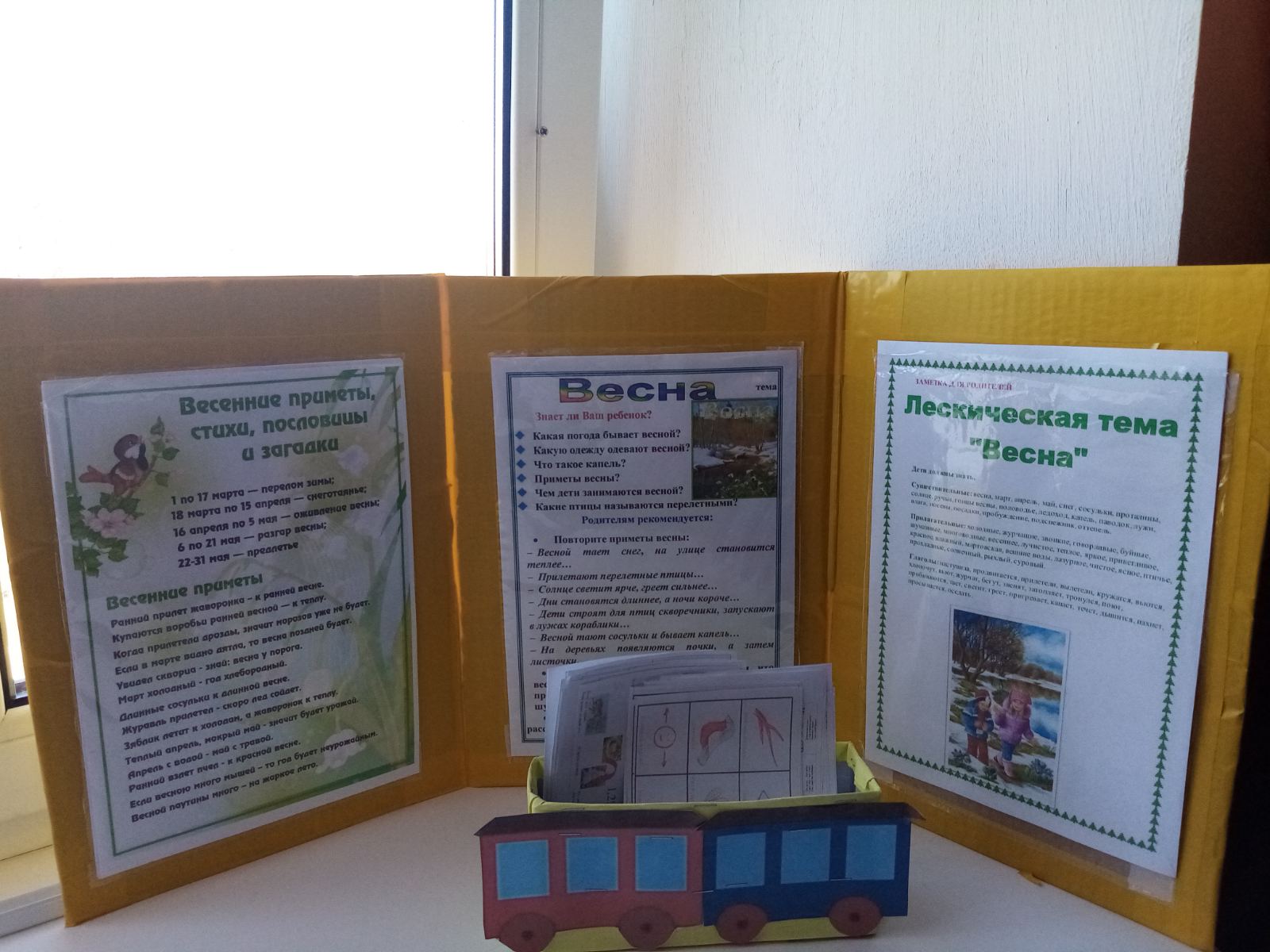 … и  динамическая информация для родителей (которые сменяется  по теме недели , по временам года  и т.д.)
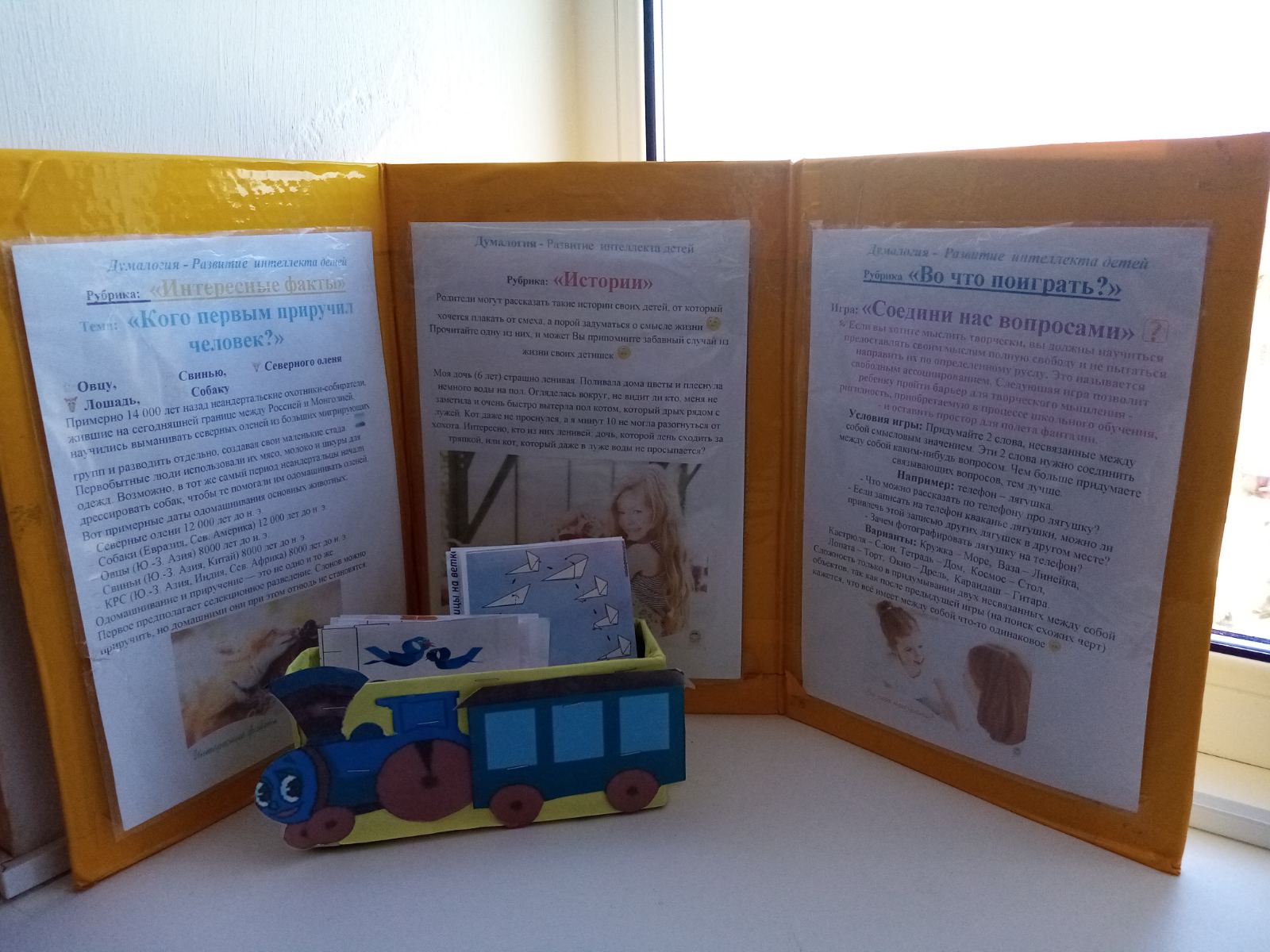 по теме недели, 
по временам года, 
по актуальности
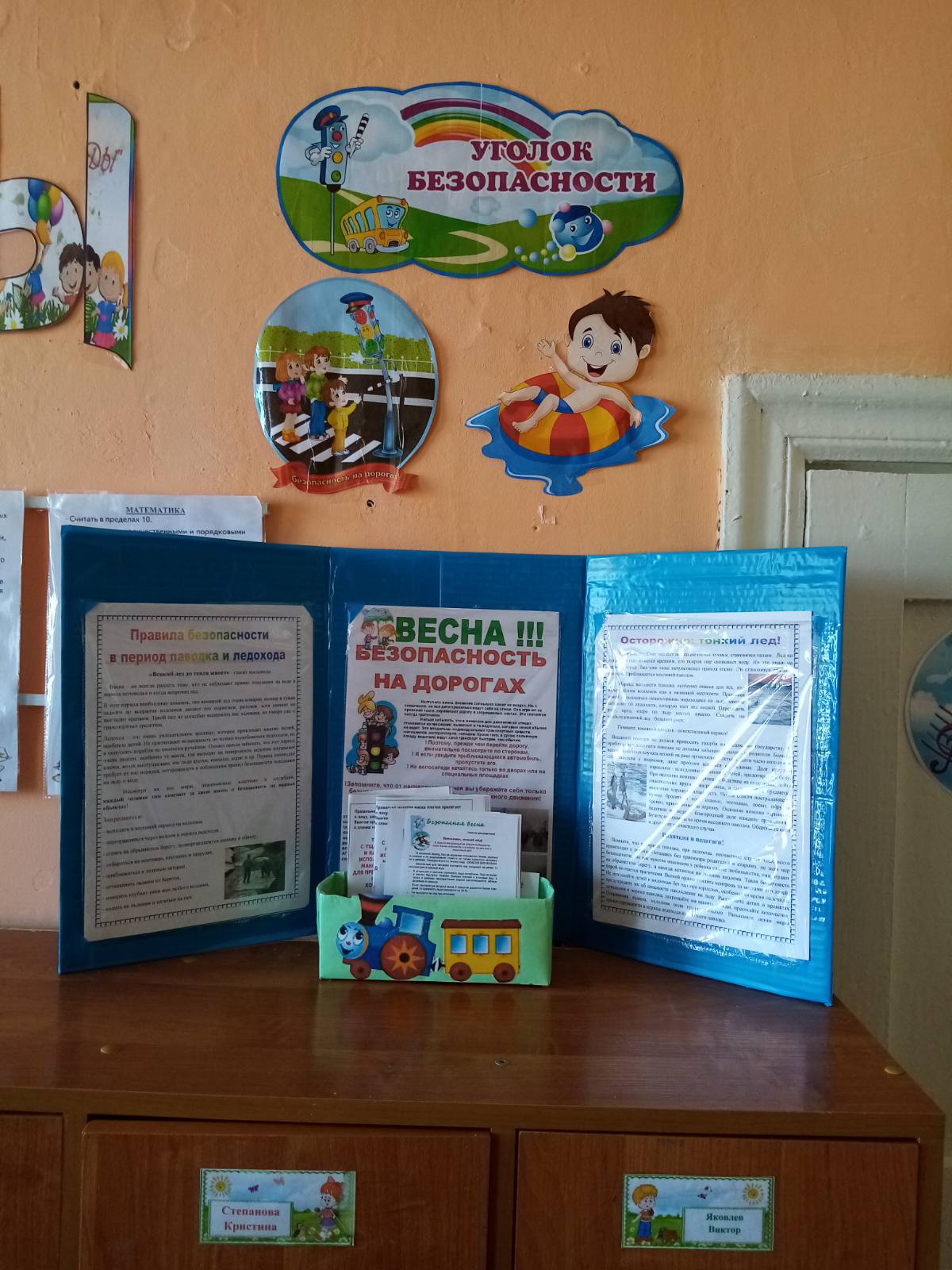 Уголок БЕЗОПАСНОСТИ поможет родителям в процессе ожидания ребенка ознакомиться с интересной информацией по сбережению здоровья своего малыша.
Уголок потерянных вещей
В уголке забытых вещей каждый малыш может забрать игрушку или свою потерянную вещь.
Посмотрите поскорей. Сколько брошенных вещей. Здесь носочкам очень скучно и ботиночки грустят, ну а варежки как плачут, ведь они домой хотят!
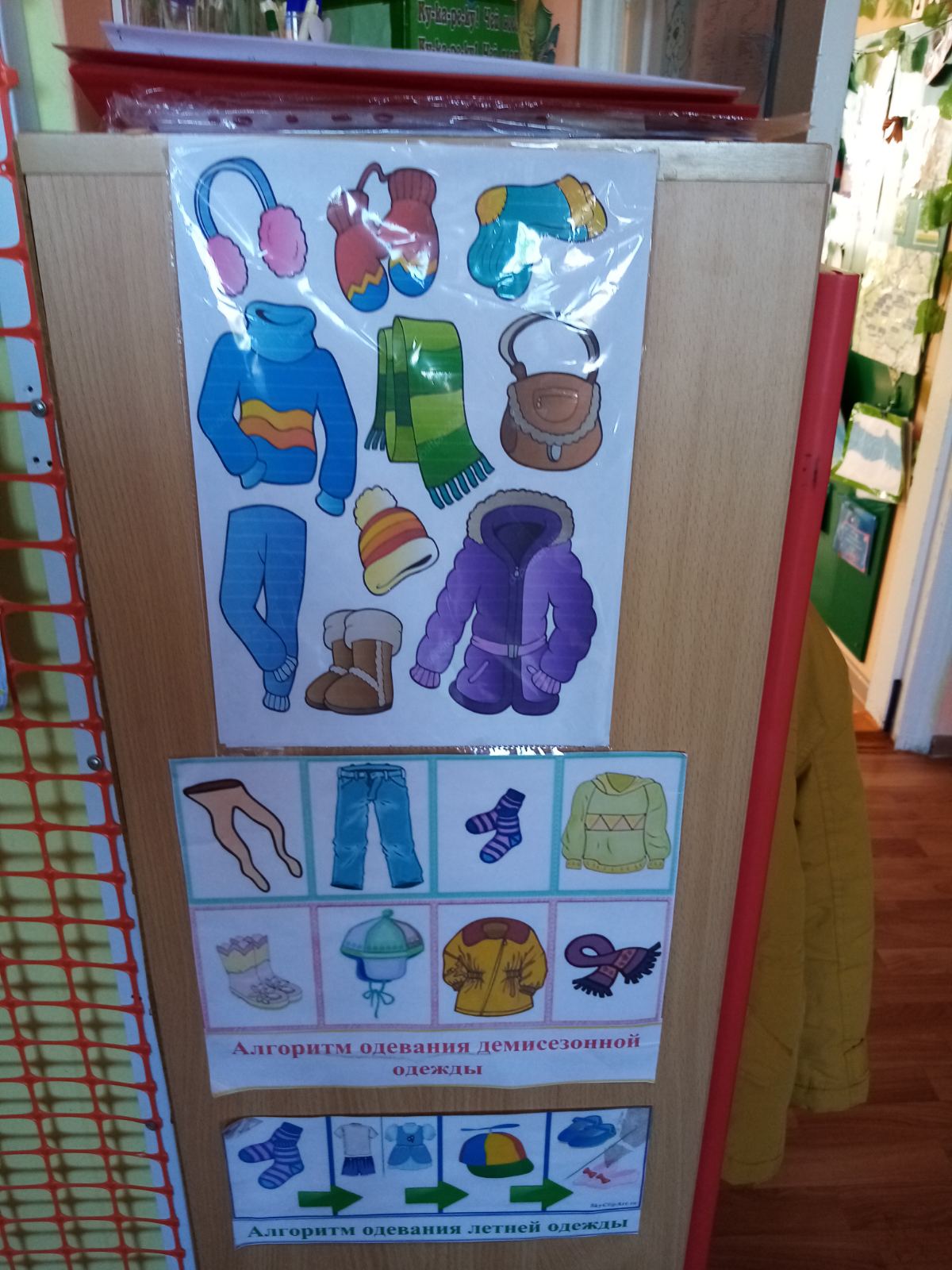 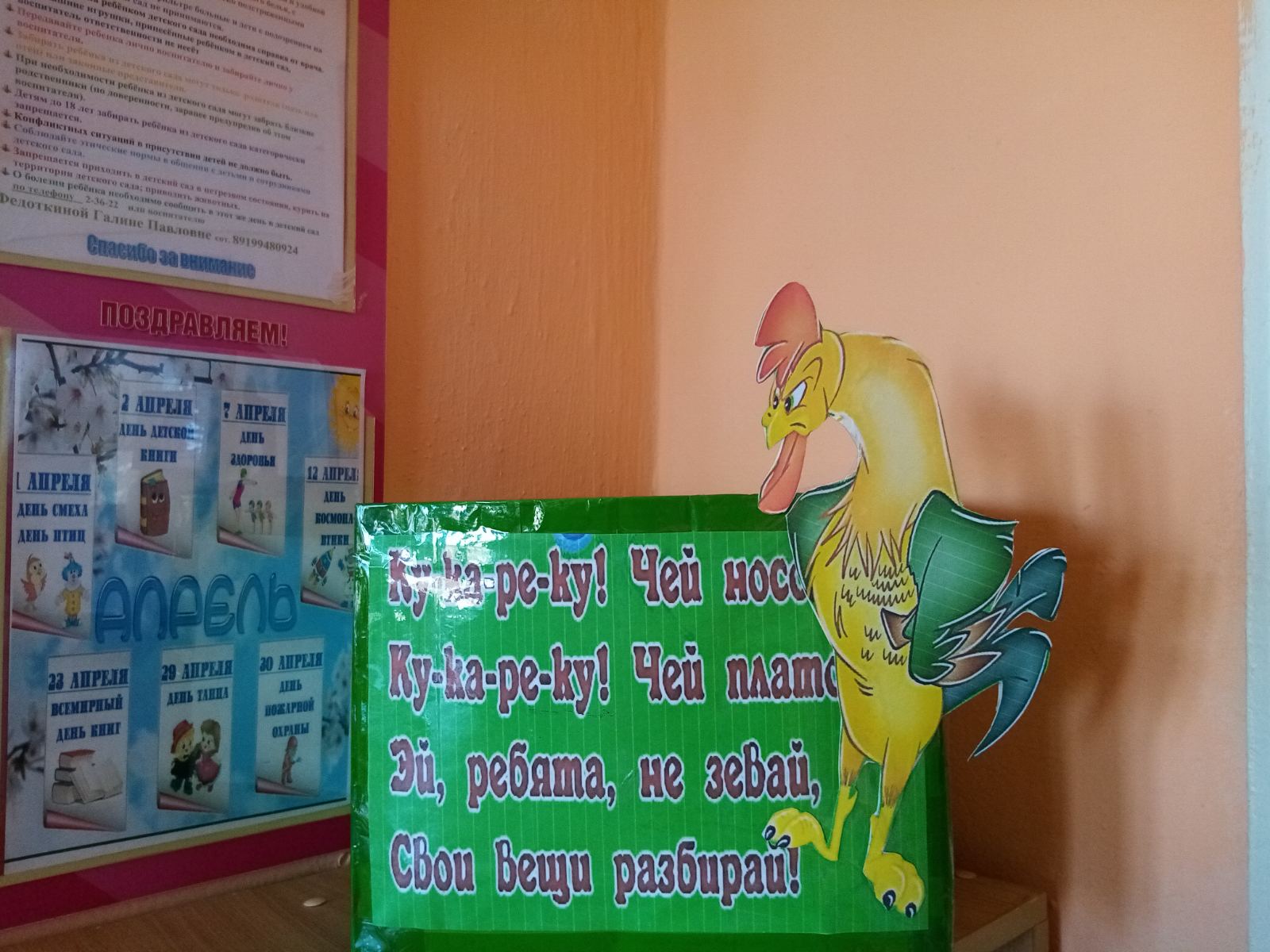 Алгоритмы  напоминают ребятам последовательность при одевании на улицу
При создании  уголков творчества   «Веселые карандаши» и «Поделки-самоделки»нужно было учитывать задачи: Создавать условия для творческого самовыражения.  Создавать условия для проявления познавательной активности детей.  Создавать благоприятные условия для восприятия и созерцания, обращать внимание детей на красоту природы.
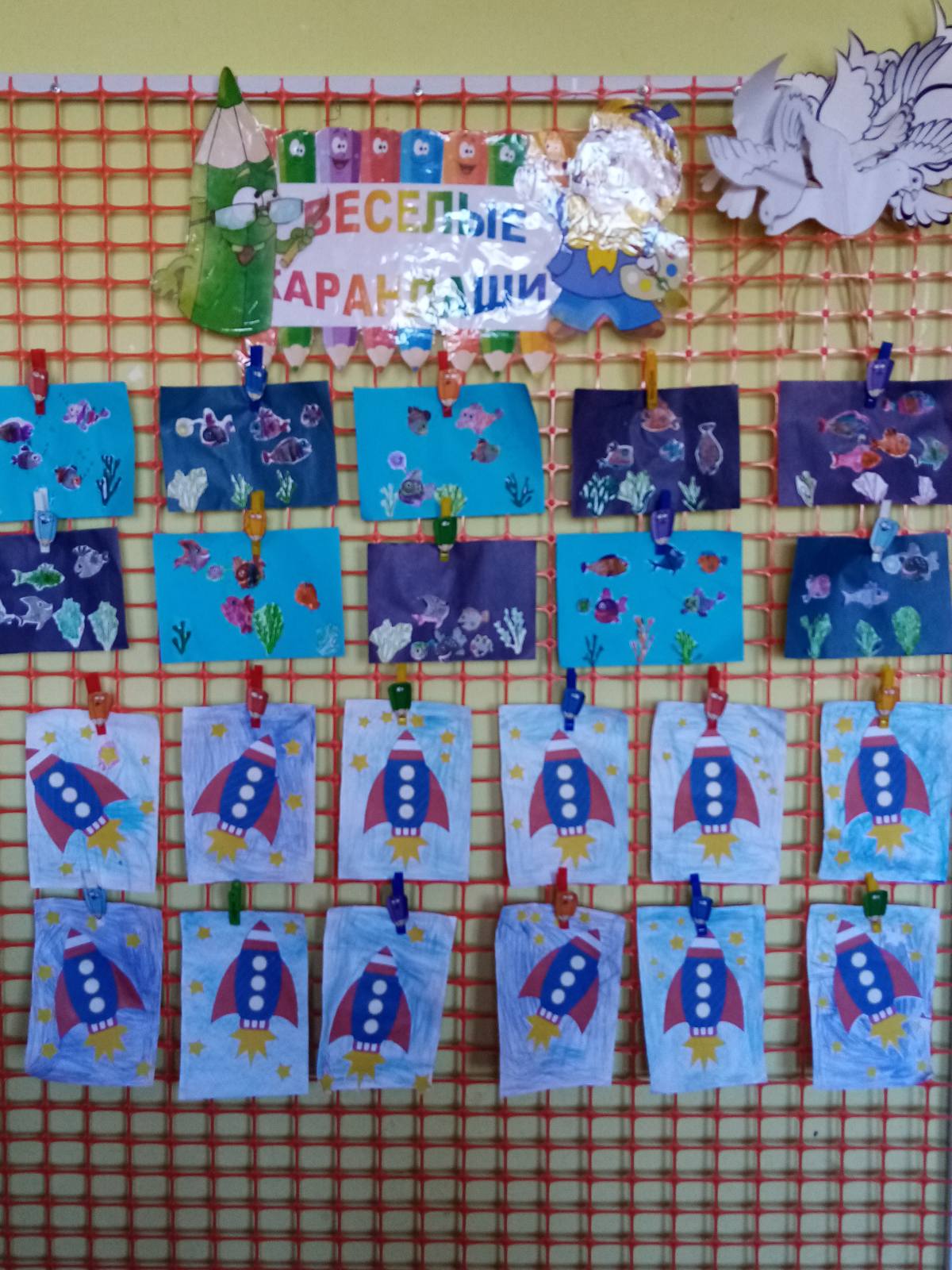 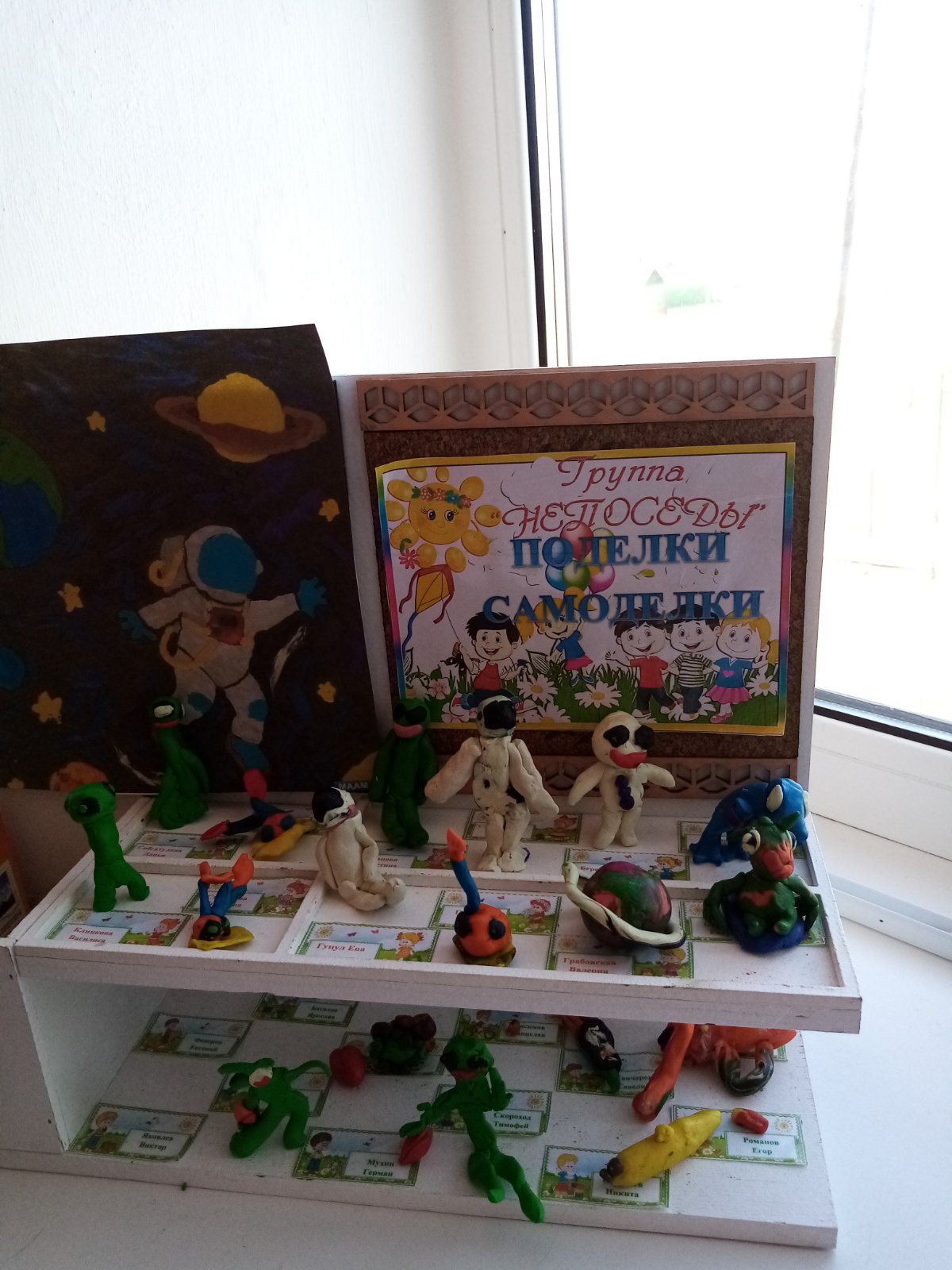